看護・介護現場における            外国人労働者受け入れ
異文化コミュニケーション論講座
                      2回生   川田菜月
[Speaker Notes: 参考URL

Youtube: http://www.youtube.com/watch?v=5GXynGPbCUc&NR=1&feature=endscreen
データ：
http://www.ndl.go.jp/jp/data/publication/refer/200602_661/066101.pdf#search='%E5%A4%96%E5%9B%BD%E4%BA%BA%E5%8A%B4%E5%83%8D%E8%80%85+%E6%9D%A1%E4%BB%B6+%E4%BB%8B%E8%AD%B7‘
少子化社会白書：
http://www8.cao.go.jp/shoushi/whitepaper/w-2009/21webhonpen/index.html]
目次
少子高齢社会
経済連携協定（EPA）と外国人労働者
受け入れのメリット・デメリット
現在の受け入れ体制
改善策
政策提言
⇒労働者不足
少子高齢社会
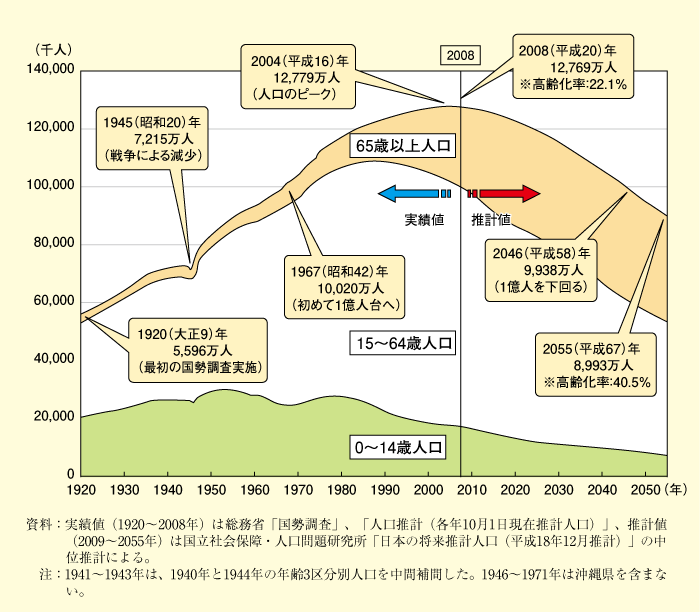 1人の高齢者→1,3人の生産年齢人口
1人の高齢者→11,2人の生産年齢人口
[Speaker Notes: 現在、日本では急速な少子高齢化が進んでいる。
その原因は
・戦後の急速な少子化の進行
・急速な死亡率の低下によって平均寿命が延びたこと
である。
さらに日本の人口は2008年を境に減少しており、なかでも生産年齢人口(15～64歳）の減少、65歳以上人口の増加により、1960年には1人の高齢者を11.2人の生産年齢人口で支えていたのが、2050年の推定人口では1人の高齢者をたった1.3人の生産年齢人口で支えるという構図になり、急速な労働力不足となる。

人口構造の推移と見通し

出典：平成21年度 少子化社会白書 P17
http://www8.cao.go.jp/shoushi/whitepaper/w-2009/21webhonpen/img/i1116000.gif]
介護労働者数
将来必要とされる介護労働者数
出典：後藤純一『日本の労働者需要ギャップと外国人労働者問題』             日本労働研究雑誌 531,p18
→この差を小さくするために…？
経済連携協定（EPA）と外国人労働者
EPA：FTAを柱に、人・もの・金の移動の自由化・円滑化を図り、幅広い経済関係の強化を図る協定

２００８年、日本・インドネシアEPA
                               日本・フィリピンEPA　の締結      ２０１２年、ベトナムとも書簡を交換
⇒看護師・介護福祉士候補者の受入れ開始
   「人の移動」

受け入れの現状過去五年間で、累計892人
しかし、EPAの目的は経済の自由化に対応するためであり、雇用政策とは離れた政治的な動き
受け入れ方法
あっせん機関：受け入れ先、送り出し国ともに                             １つと規定。（JICWELS,NBPPW)
受け入れ機関：看護実習や介護実習のできる条件                             を備えた病院、介護施設。                           （居宅系サービスは就労不可）
人数：1施設2名以上5名以下
報酬：日本人と同レベル
施設の負担    ：候補者一人当たり約58万円                             →58万円×2名＝116万円                                               ＋                              往復渡航費用、住居、                              日本語学習支援、試験対策など
EPA受け入れ基準
帰国
EPA候補者の合格実績
介護福祉士2012年   受験者数：95人                合格者数：36人                合格率    ：37,9％
看護師2012年   受験者数：415人                合格者数：47人                合格率    ：11,3％      （2011年度：4％）
日本人を含む全体の合格率：６３，９％
高い？低い？
日本人を含む全体の合格率：９０，１％
[Speaker Notes: http://www.mhlw.go.jp/stf/houdou/2r98520000026ivy.html]
改善策
国家試験問題における難解な用語の取り扱い
漢字にふり仮名を振る
容易な言葉に言い換えEX) 近隣の住民からの要請で → 近所の人たちに頼まれて
英字略語には正式名称と日本語訳
疾病名には英語を表記

試験時間の延長
学習支援
日本語研修の延長
日本語研修の延長
インドネシア、フィリピン共に就労前の日本語研修が6か月間から１年に（訪日前、訪日後の合計）
→就労開始前の日本語能力の向上
政策提言
日本語・文化教育の強化訪日前6か月―会話を中心に日常生活に支障のない                          レベルまで達する訪日後6か月－ケア労働における専門用語、日本文化を中心
滞在期間の延長国家試験に不合格であった場合、合格ラインまでどれだけ達していなかったのかという基準を設け、研修態度や日本語能力を考慮したうえでの滞在期間の延長そのラインへ達さなかった者は帰国し、母国で医療経験を重ね、再び日本で労働する機会を優先して与える
参考文献・WEB
塚田 典子 『介護現場の外国人労働者 日本のケア労働はどう変わるのか』明石書店 2010年
佐藤 誠  『越境するケア労働 日本・アジア・アフリカ』日本経済評論社 2010年
平成21年度 少子化社会白書 P17http://www8.cao.go.jp/shoushi/whitepaper/w-2009/21webhonpen/img/i1116000.gif
国際厚生事業団 HPhttp://www.jicwels.or.jp/index.html
論点
日本は、EPAに基づいて看護・介護分野において外国人労働者を積極的に受け入れるべきか？
今後、外国人労働者の受け入れを進めていく中で予想される問題点、またそれに対する解決策はどのようなものが考えられるか？
受け入れの基準について、現状のままでよいか、変更が必要か？